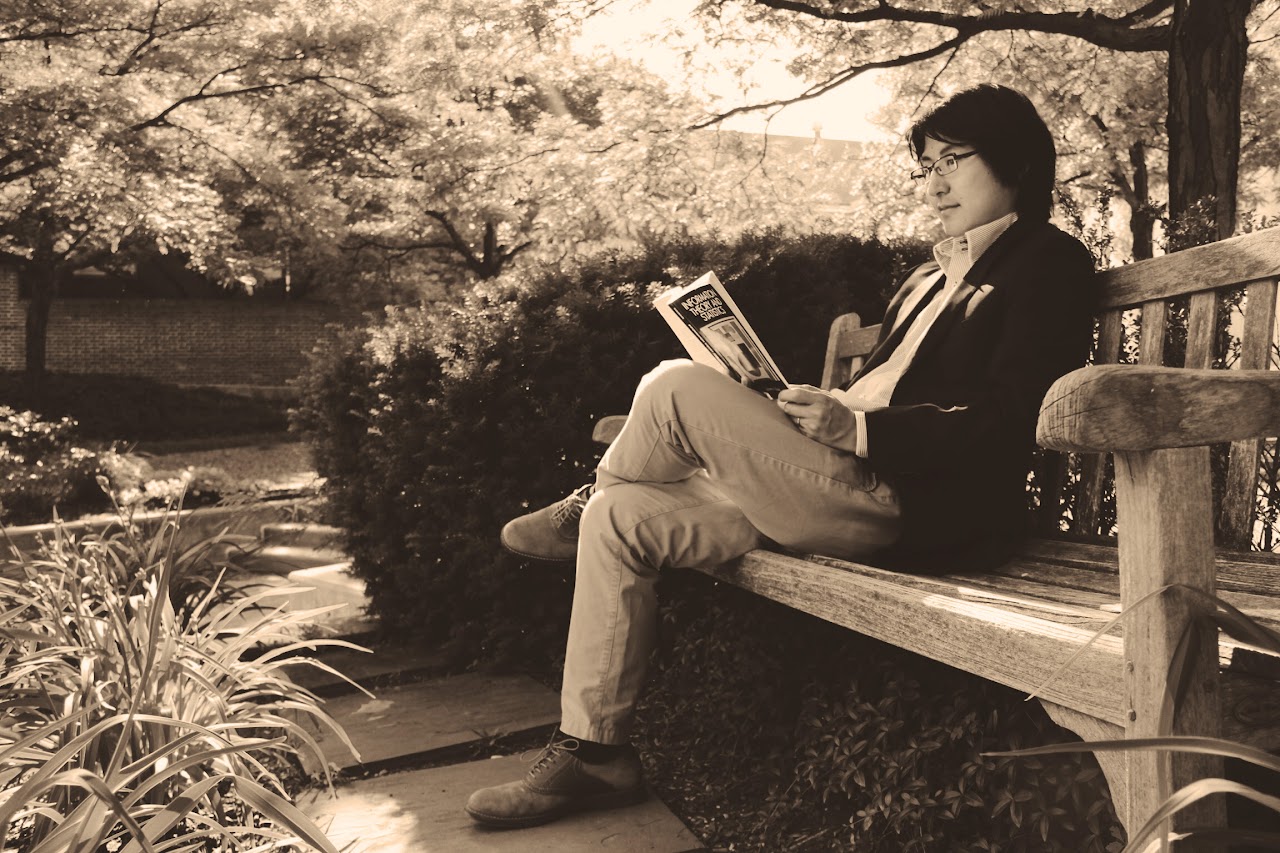 Complete Characterization of Broadcast and Pseudo-Signatures from Correlation
Neha Sangwan                               Vinod M Prabhakaran                        Shun Watanabe
 TIFR, Mumbai                                      TIFR, Mumbai                                   TUAT, Tokyo
Varun Narayanan
Technion, Israel Institute of Technology
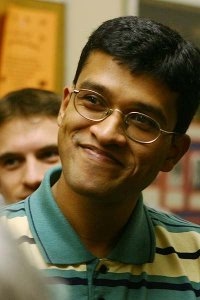 Characterize all correlated sources which realize 3-party Byzantine broadcast
Byzantine Broadcast Problem [LSP82, Dol82]
😈
Byzantine Broadcast Problem
Need strict 2/3rd honest majority[LSP82] 
Impossible with 3 parties when any one can be malicious
This talk: get around impossibility of 3-party Broadcast
Getting Around Impossibilities Using Setup
Cryptography from Stochastic Resources as Setup
Secret key agreement/Privacy amplification: Bennett, Brassard & Robert ’88, Maurer ’91, Ahlswede & Csiszár ’93, Csiszár & Narayan ’00,’04
Oblivious transfer: Crépeau & Kilian ’88, Crépeau, Morozov & Wolf ’05
Bit commitment: Damgård, Kilian & Salvail ’99
Broadcast from Stochastic resources
Noisy multi-terminal channel [SNP22]
Correlated sources [FitziWolfWullschleger04], this talk
Noisy
Channel
3-party Broadcast Implies…
n-party broadcast with honest majority
[FM00]: “if every subset of 3 parties can do broadcast, then n-party broadcast is feasible with honest majority”
n-party secure computation with honest majority
[RB89, B90]: “(honest majority) broadcast implies MPC with honest majority”
Our result implies a sufficient condition for MPC with honest majority
Byzantine Broadcast using Correlated Sources
A
B
C
Byzantine Broadcast using Correlated Sources
Broadcast protocol from Pseudo-Signatures
[FWW04]
Pseudo-Signature (A→B→C)[PW96]
Reliability
honest B accepts a valid signature
Lets A send a signed message to B which B can reliably transfer to C
Transferability
B accepts sign. ⇒ (honest) C accepts sign.
Unforgeability
C accepts sign from B ⇒ it was A’s sign
Pseudo-Signature (A→B→C)[PW96]
Signing Phase
A
B
B
C
Reliability
honest B accepts a valid signature
Transferability
B accepts sign. ⇒ (honest) C accepts sign.
Transfer Phase
Unforgeability
C accepts sign from B ⇒ it was A’s sign
Pseudo-Signature (A→B→C)
A
B
C
Reliability: A & B honest ⇒ B accepts A’s sign
Transferability: B accepts A’s sign ⇒ (honest) C will accept it too
Unforgeability: C accepts sign fwd by B ⇒ it was A’s sign
A
B
C
Sign
Transfer
B complains to C about A
C requests input of A
C forwards A’s input to B
B outputs what B forwards
C requests input of A
C outputs what A sends
Broadcast Protocol from Pseudo-Signature
FALSE
FALSE
TRUE
TRUE
Non-Simulatability: A sufficient condition for Pseudo-Signature (A→B→C)
Non-Simulatability: A sufficient condition for Pseudo-Signature (A→B→C)
C’s source can be upgraded
complains to C about A
C requests input of A
C forwards A’s input to B
B outputs what B forwards
A
C
Broadcast Protocol with upgraded C
FALSE
TRUE
C’s source can be upgraded more…
Only requires one round of communication with A and B
Upgrading B’s source
Allows B to verify larger part of X
But, also allows B to forge more convincingly
Upgrading B’s part
Byzantine Broadcast using Correlation
A
Protocol
Upgrade C and B. 
Execute protocol for broadcast from Pseudo-Signatures (A-B-C) using upgraded correlations
B
C
Protocol
Upgrade C and B. 
Execute protocol for broadcast from Pseudo-Signatures (A-C-B) using upgraded correlations
Byzantine Broadcast using Correlation
A
B
C
Retreat
Attack
A2
3-party Broadcast: Impossibility[FLM86]
⏚
⏚
A1
B
C
FLM: extensively used to argue impossibility results in crypto and distr. comp.
m=0
M=1
A2
3-party Broadcast : Impossibility[FLM86]
⏚
⏚
m=0
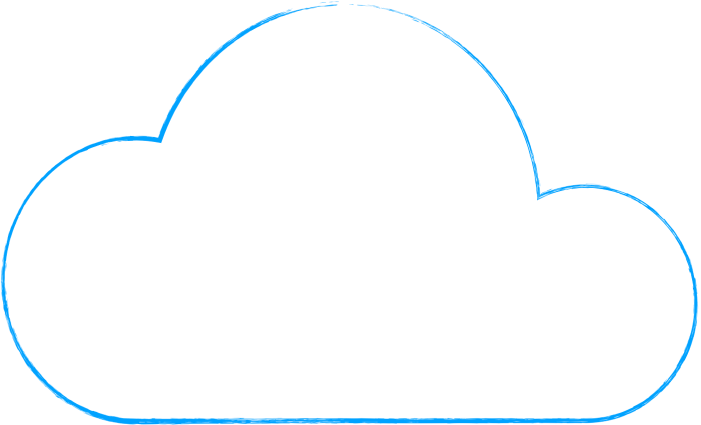 A1
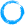 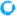 B
C
m=0
m=1
A2
3-party Broadcast : Impossibility[FLM86]
⏚
⏚
m=1
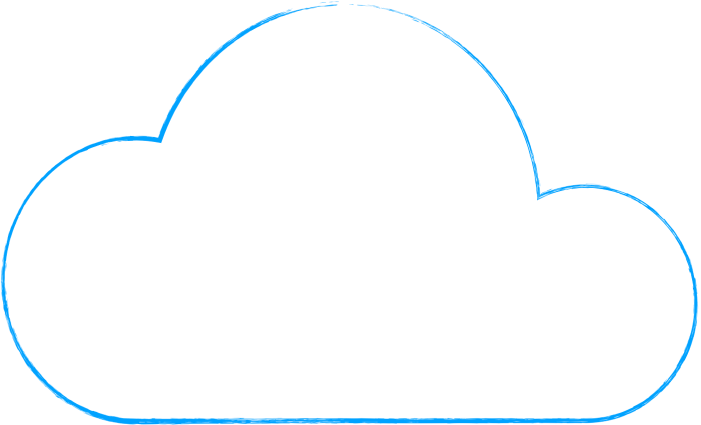 A1
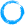 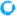 B
C
m=0
m=1
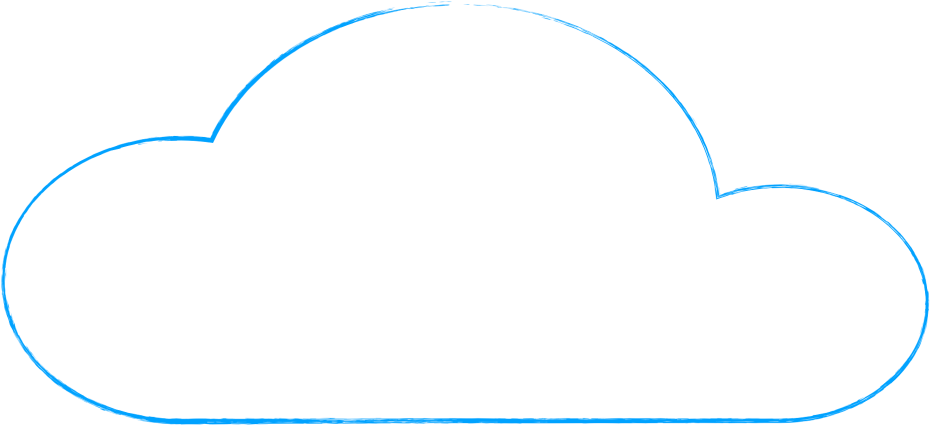 A2
3-party Broadcast : Impossibility[FLM86]
⏚
⏚
m=0
m=1
A1
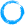 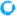 B
C
m=0
m=1
A2
3-party Broadcast : Generalizing FLM to Correlations Model
⏚
⏚
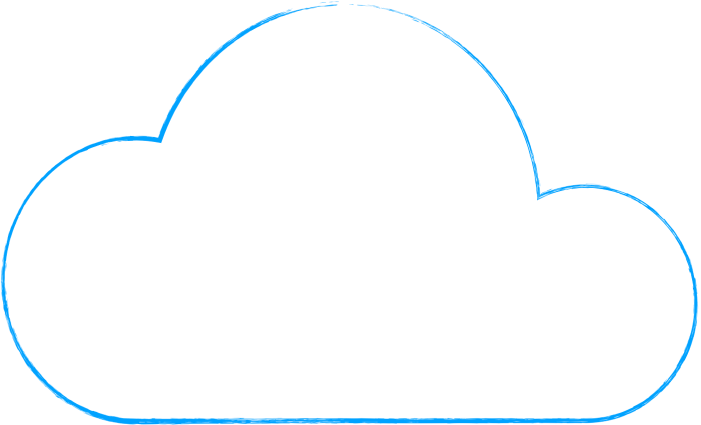 A1
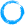 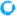 B
C
Summary